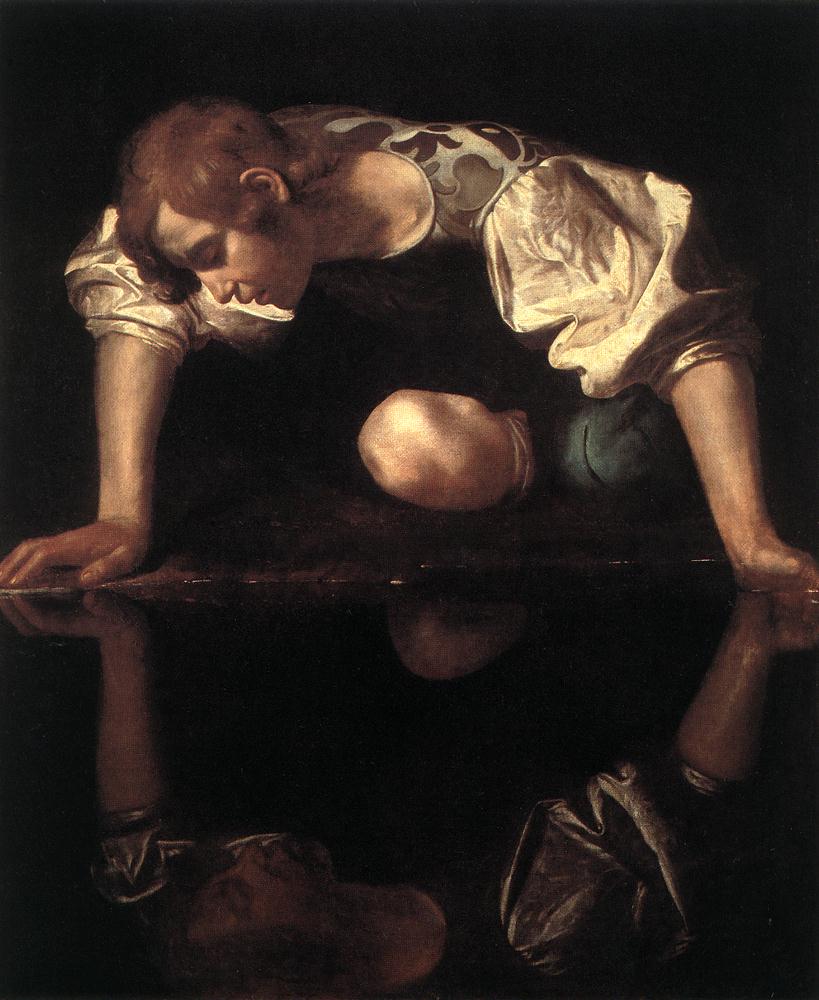 Divák je v obraze
Navrhovatel a rozhodčíAmerická krása (American Beauty, 1999)
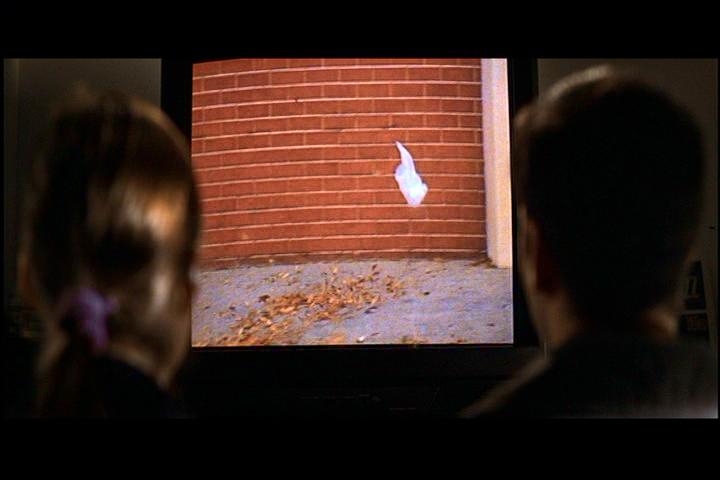 http://www.youtube.com/watch?v=gHxi-HSgNPc

viděné                                     navrhovatel              médium             rozhodčí               obraz
označované
věc, událost	              autor, umělec	věc, událost        divák			               mluvčí         	zpráva, znak       adresát


				
					mentální obraz
					kulturní vzorce
					archetypy
					předpojmové struktury, báze
Pojem: obraz
Zpodobnění, představa (image, Bildung)
Vizuální reprezentace (visual representation)
Zobrazení (picture, Bild)
Nápodoba (mimesis)
Výtvor (Bild), dílo, work (of art)
Laokoón (Laocoön)kol. pol. 1.stol. – 20. léta př. n. l.kol. 1850
Mimesis
Ikonografie
Ikonologie
Estetika
Archetyp
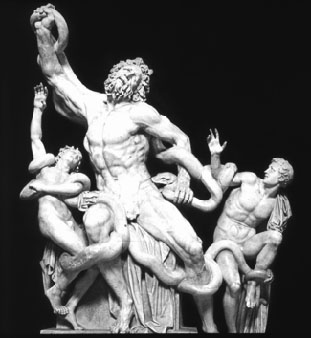 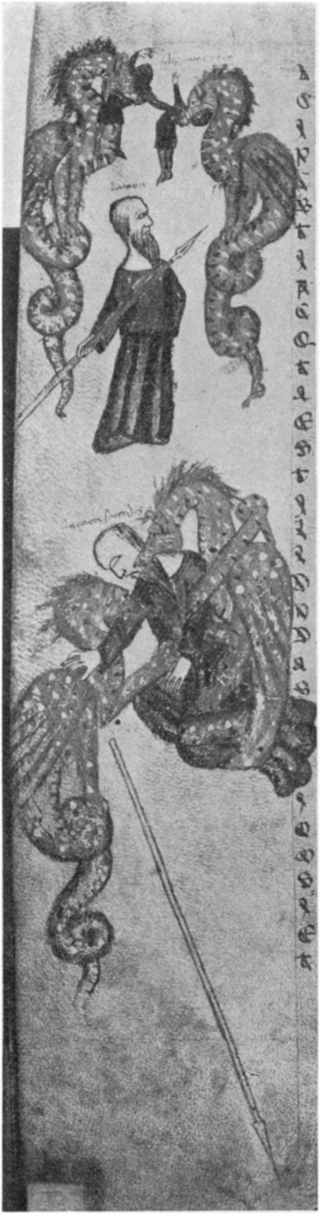 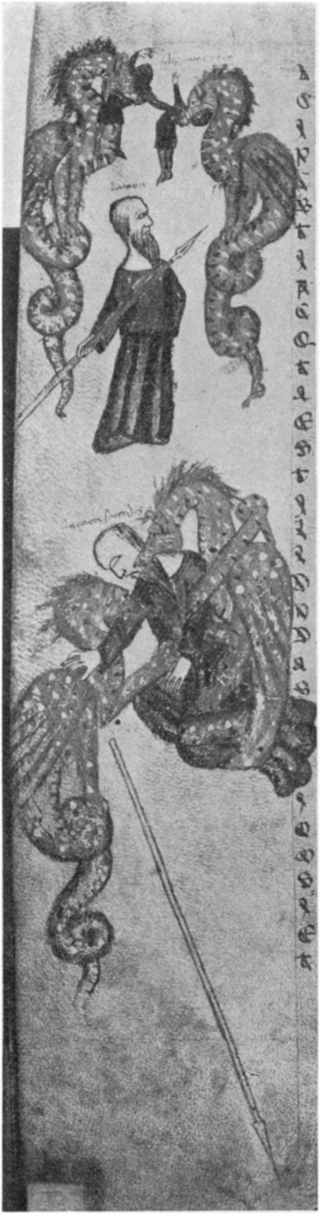 Miniatura z Vatikánského kodexu, 4. stol.
Moderní plastika: kuličkové ložisko jako ostenze nové krásy
Praha 1923 – výstava Devětsilu: 
    „Bazar moderního umění“
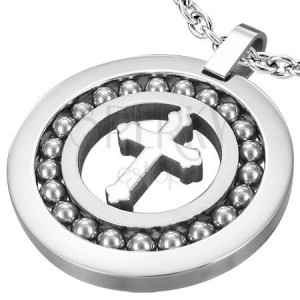 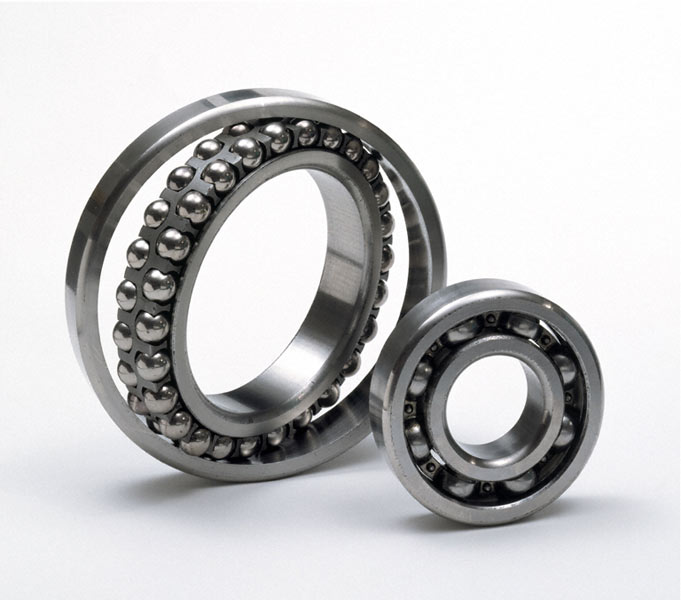 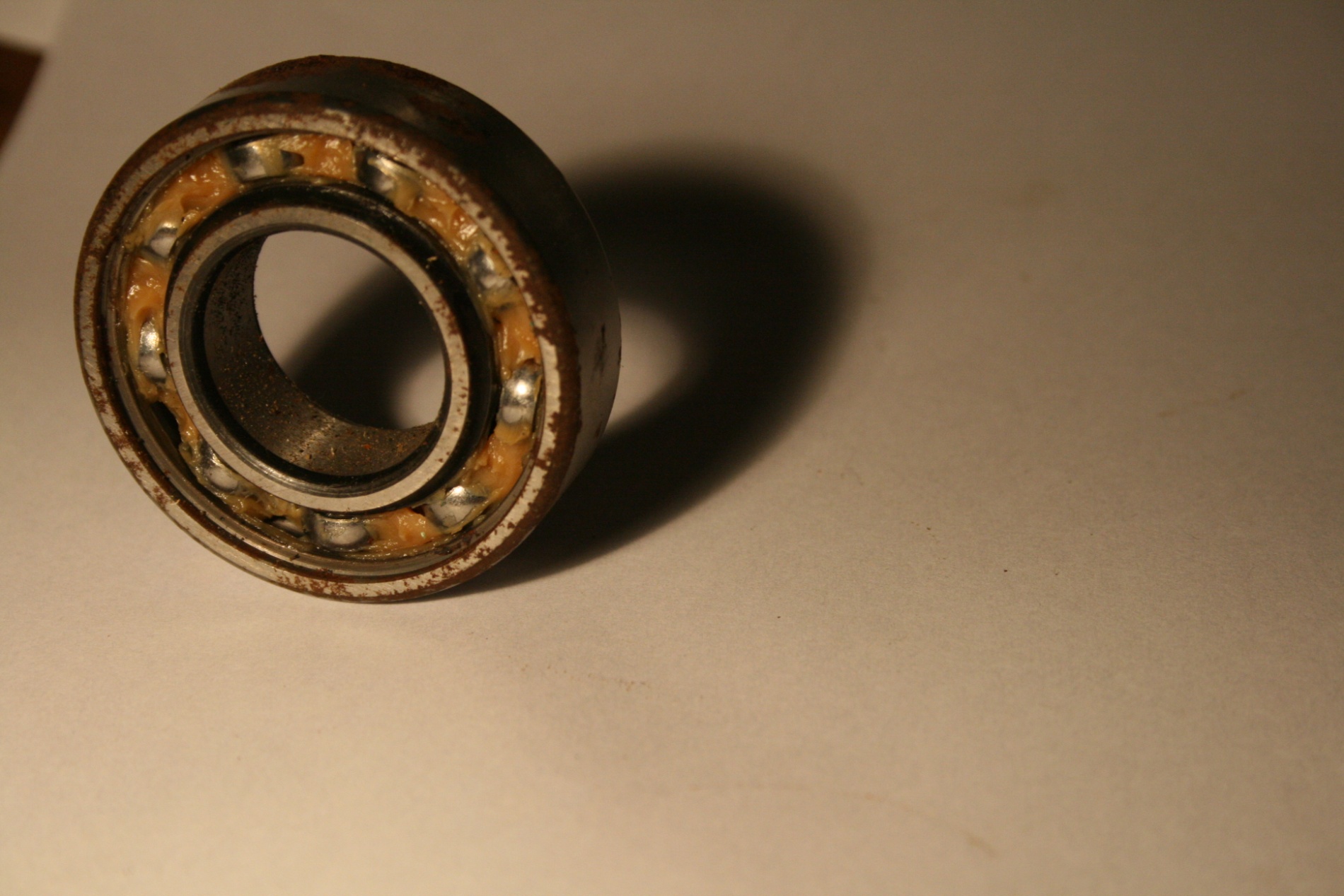 Příběh Evoluce
Jan Spěváček, Zárodky, z cyklu Evoluce (2005-2009)
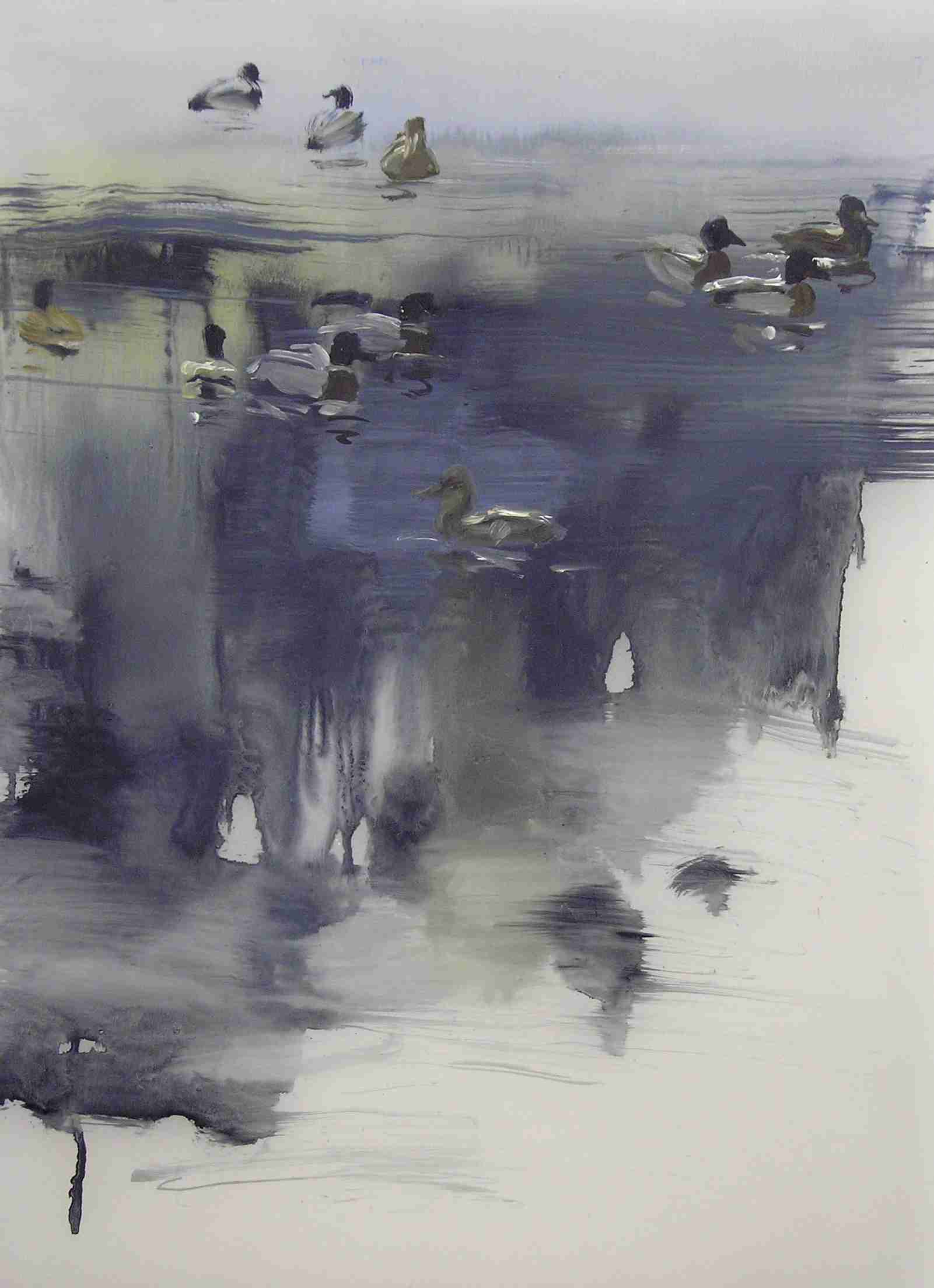 Kačeny a kachní sněm
Mise
Falešnice
Svoboda
Evoluce
Bublanina
Červení
Orion